Figure 1. Graphical representation of a match.
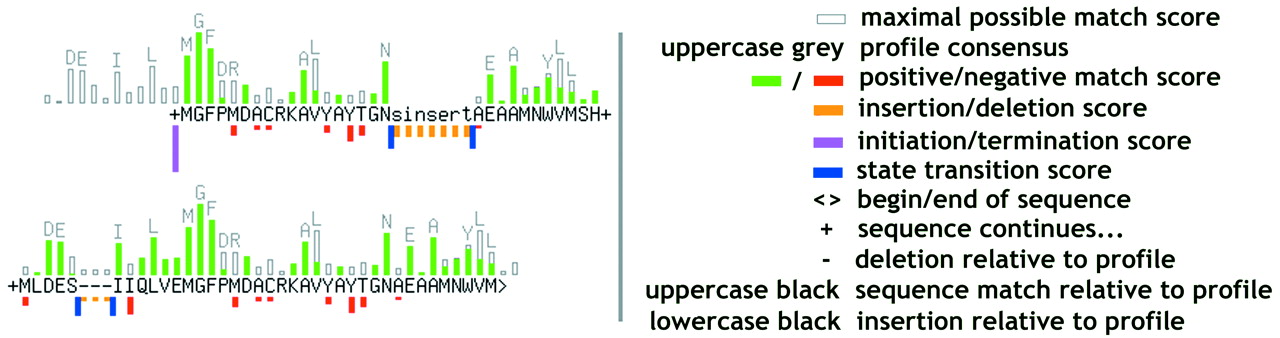 Nucleic Acids Res, Volume 30, Issue 1, 1 January 2002, Pages 235–238, https://doi.org/10.1093/nar/30.1.235
The content of this slide may be subject to copyright: please see the slide notes for details.
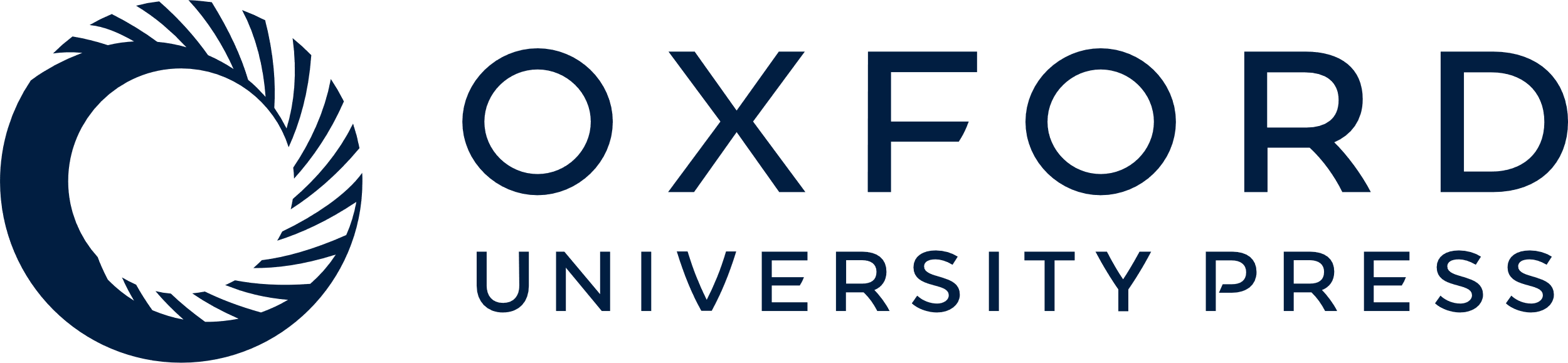 [Speaker Notes: Figure 1. Graphical representation of a match.


Unless provided in the caption above, the following copyright applies to the content of this slide:]